E905 Prop tube status 03/06/2011
First two X and Y planes
Y-plane installed Monday 2/28
X-plane installed Tuesday 3/1

3rd plane (X) installed Wed. 3/2/2011
4th plane (Y) installed Friday 3/4/2011
Y1-plane installation2/28/2011
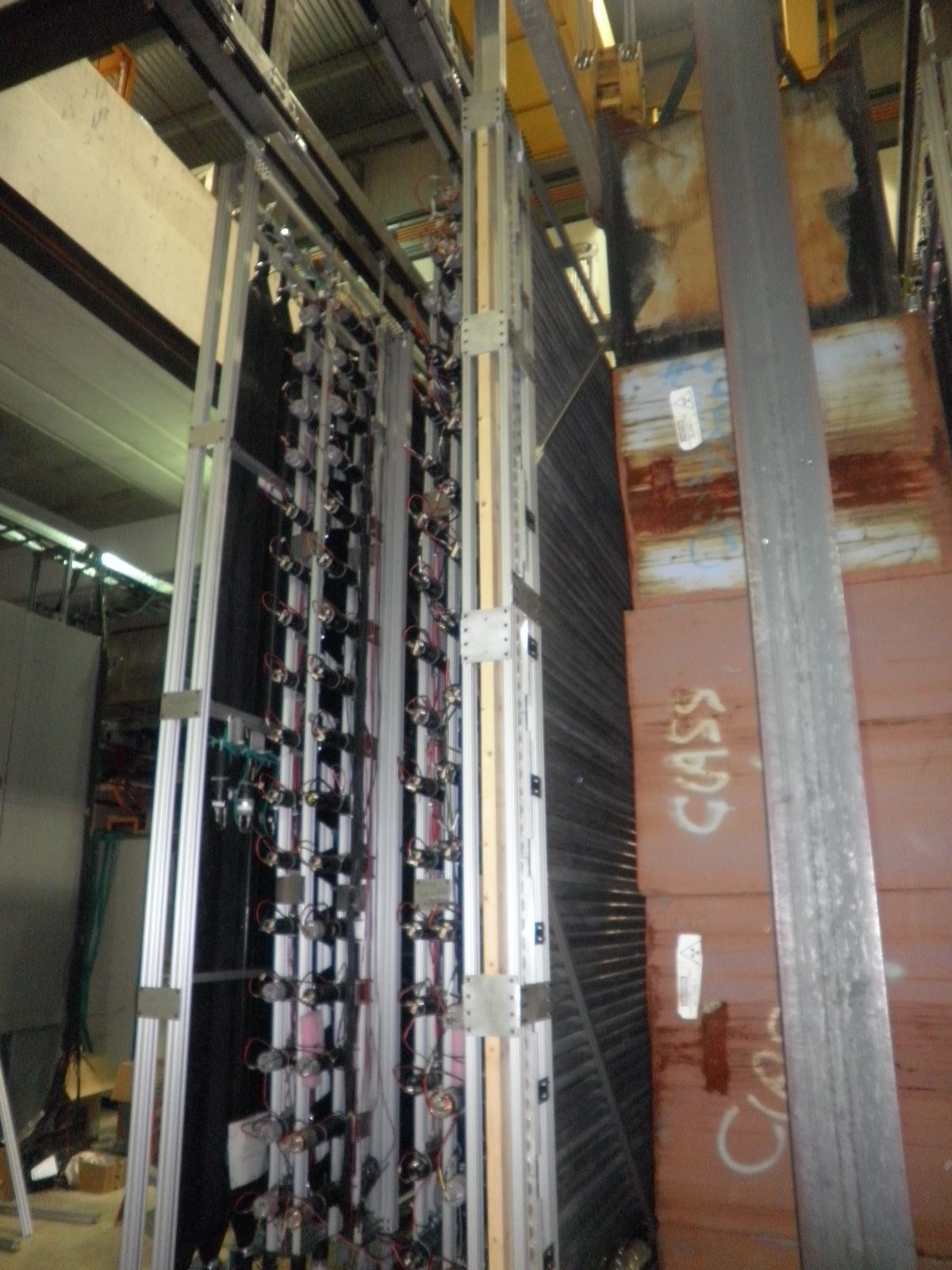 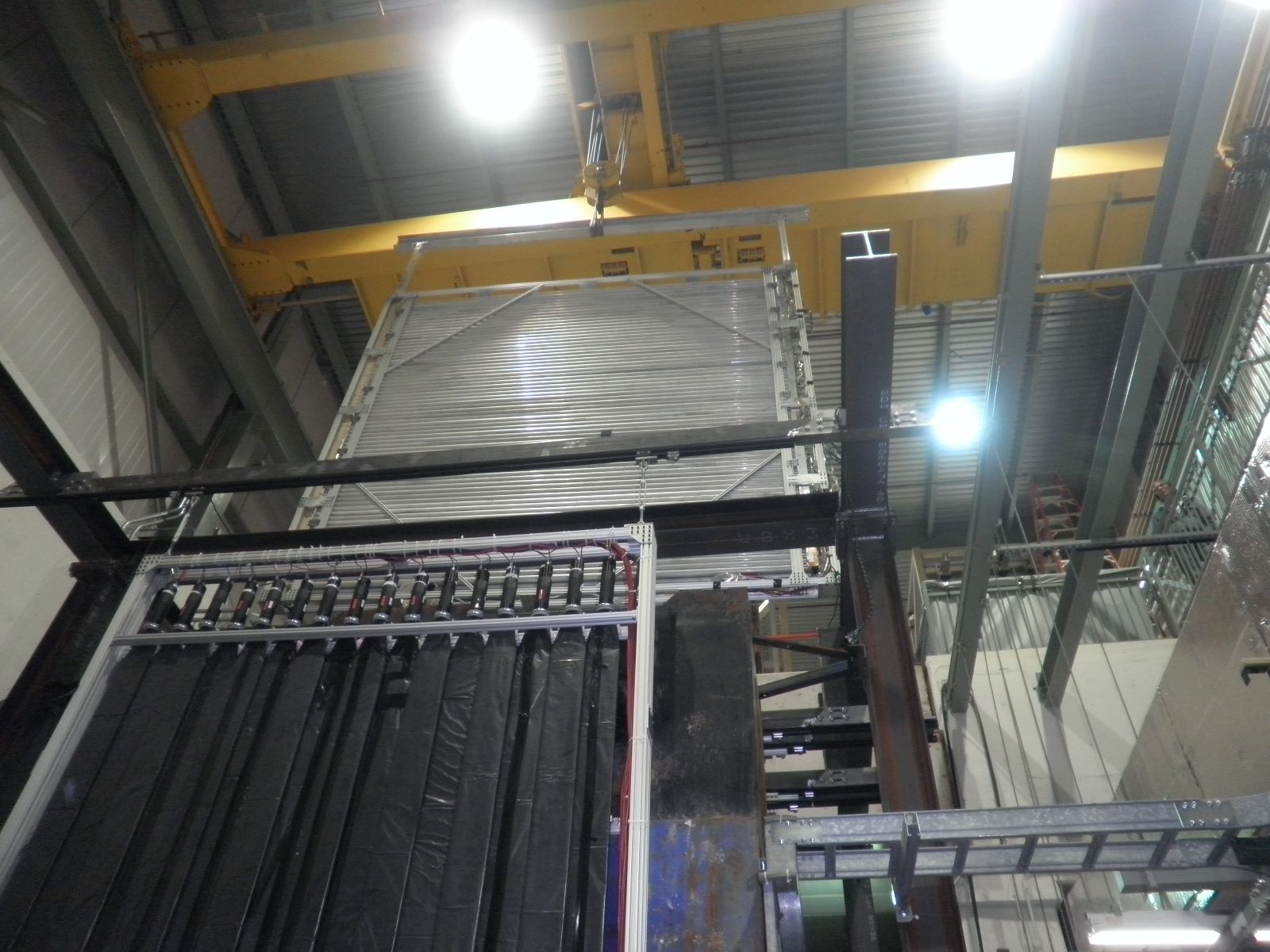 X1 plane installation 3/1/2011
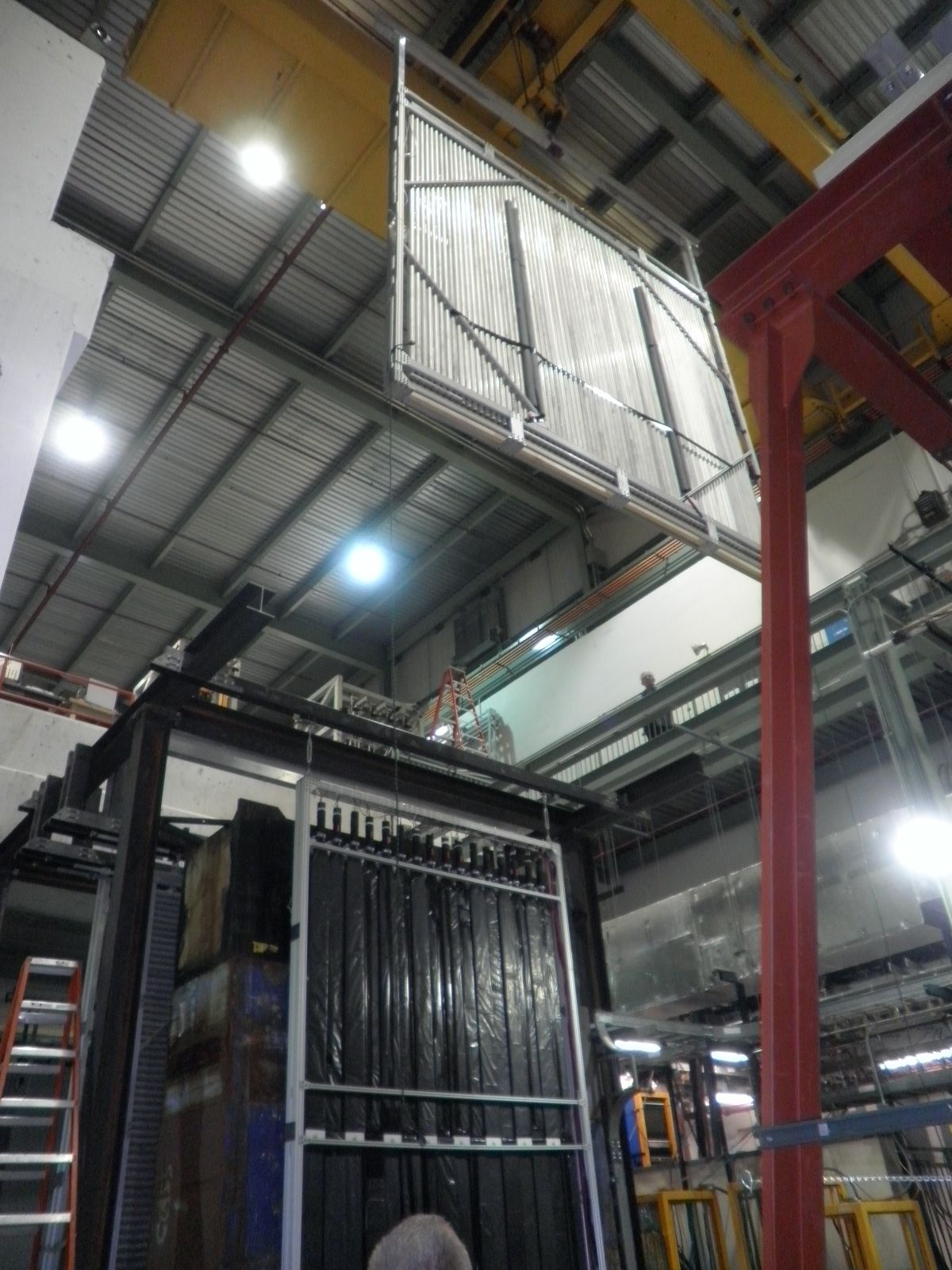 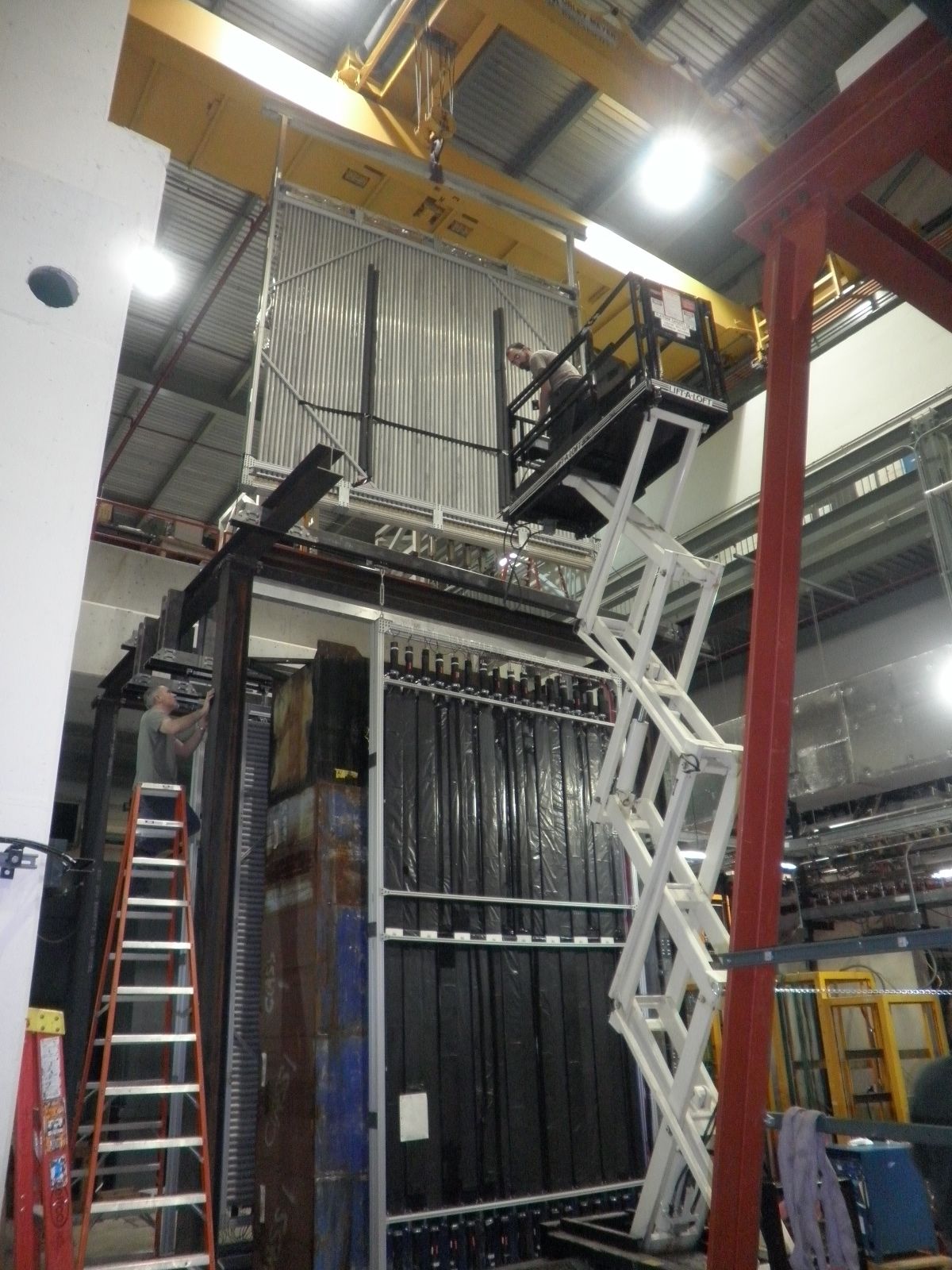 1st X and Y planes installed
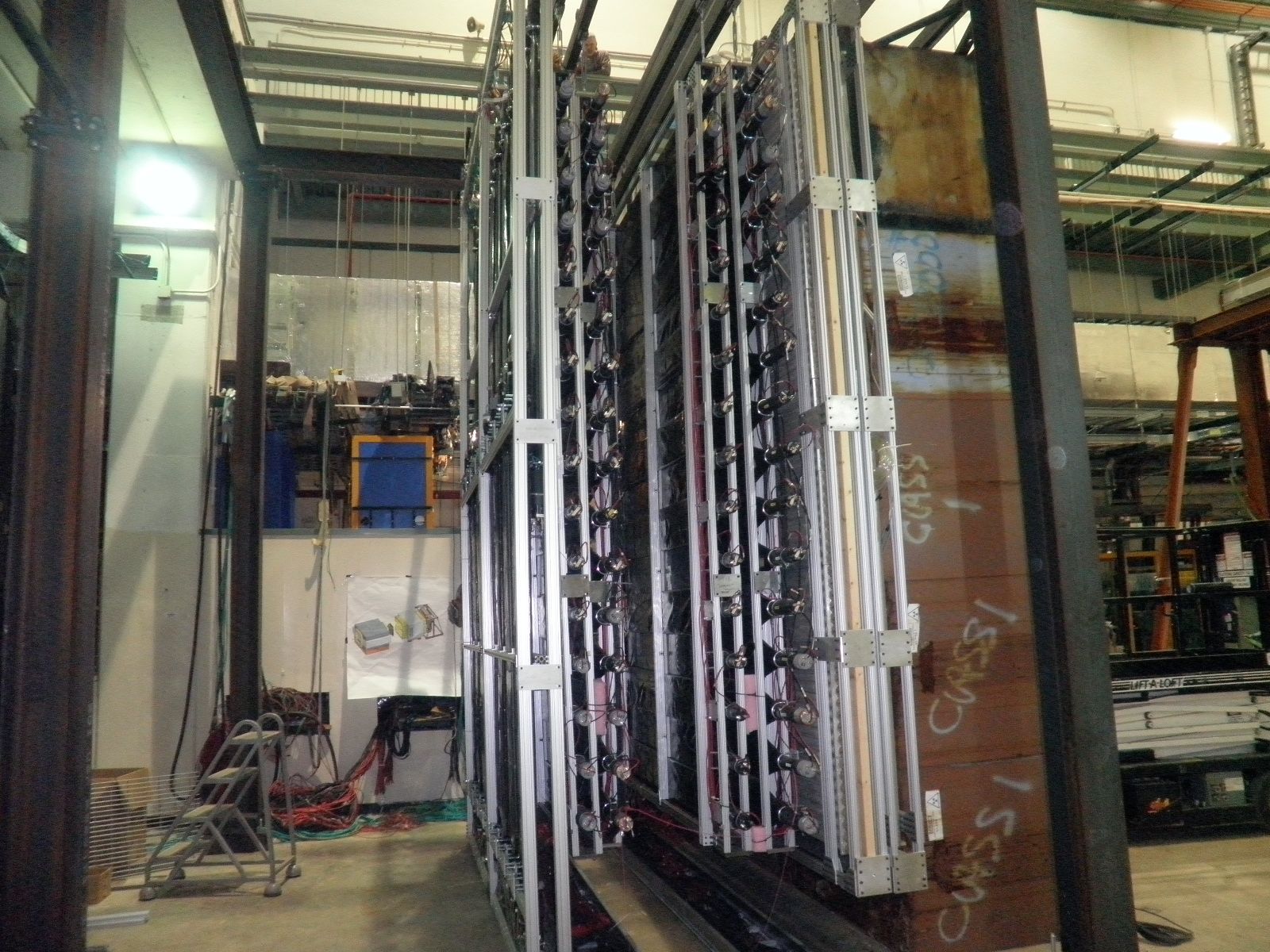 St-4 Y and X planes
Installing the X2 plane
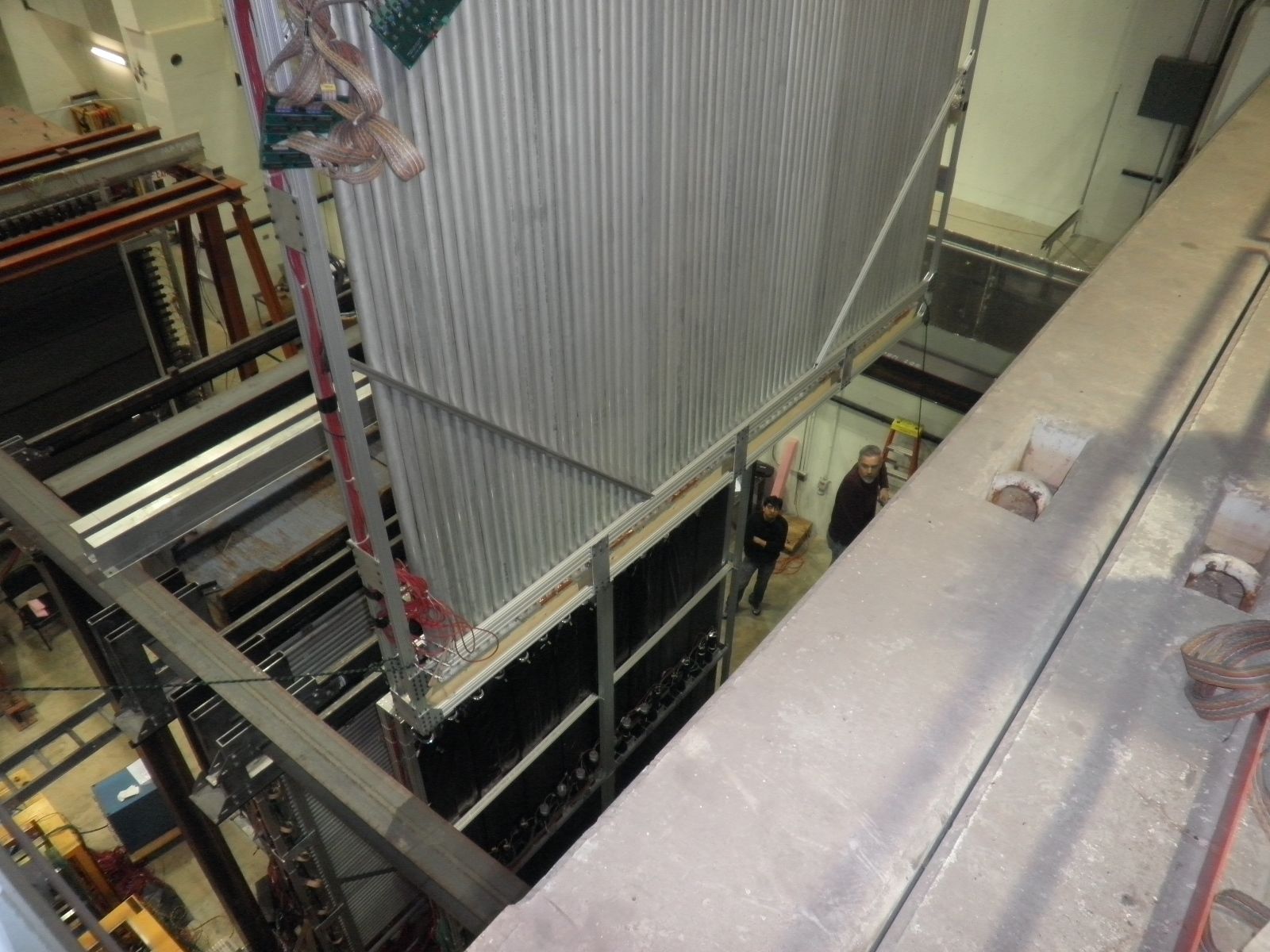 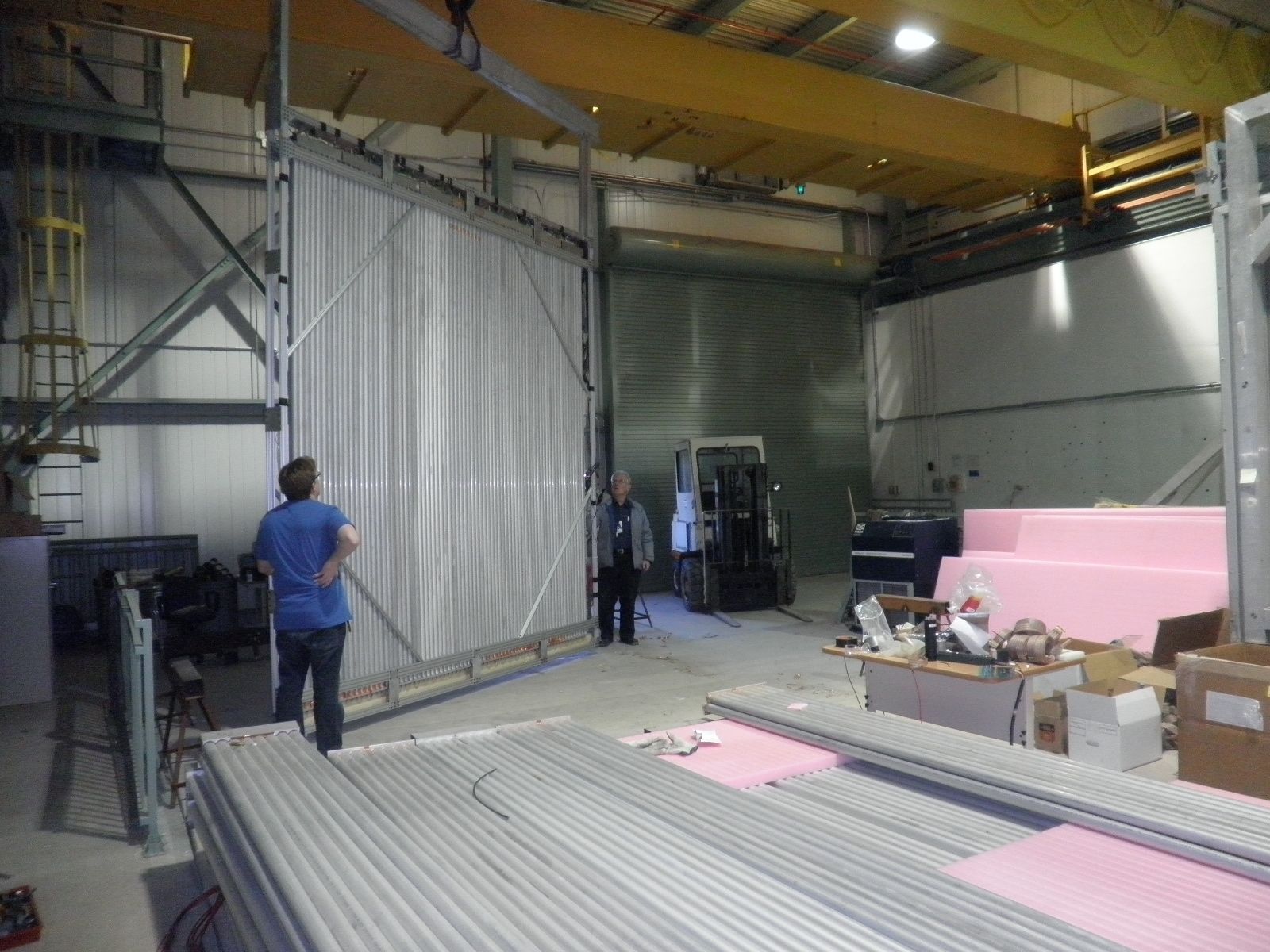 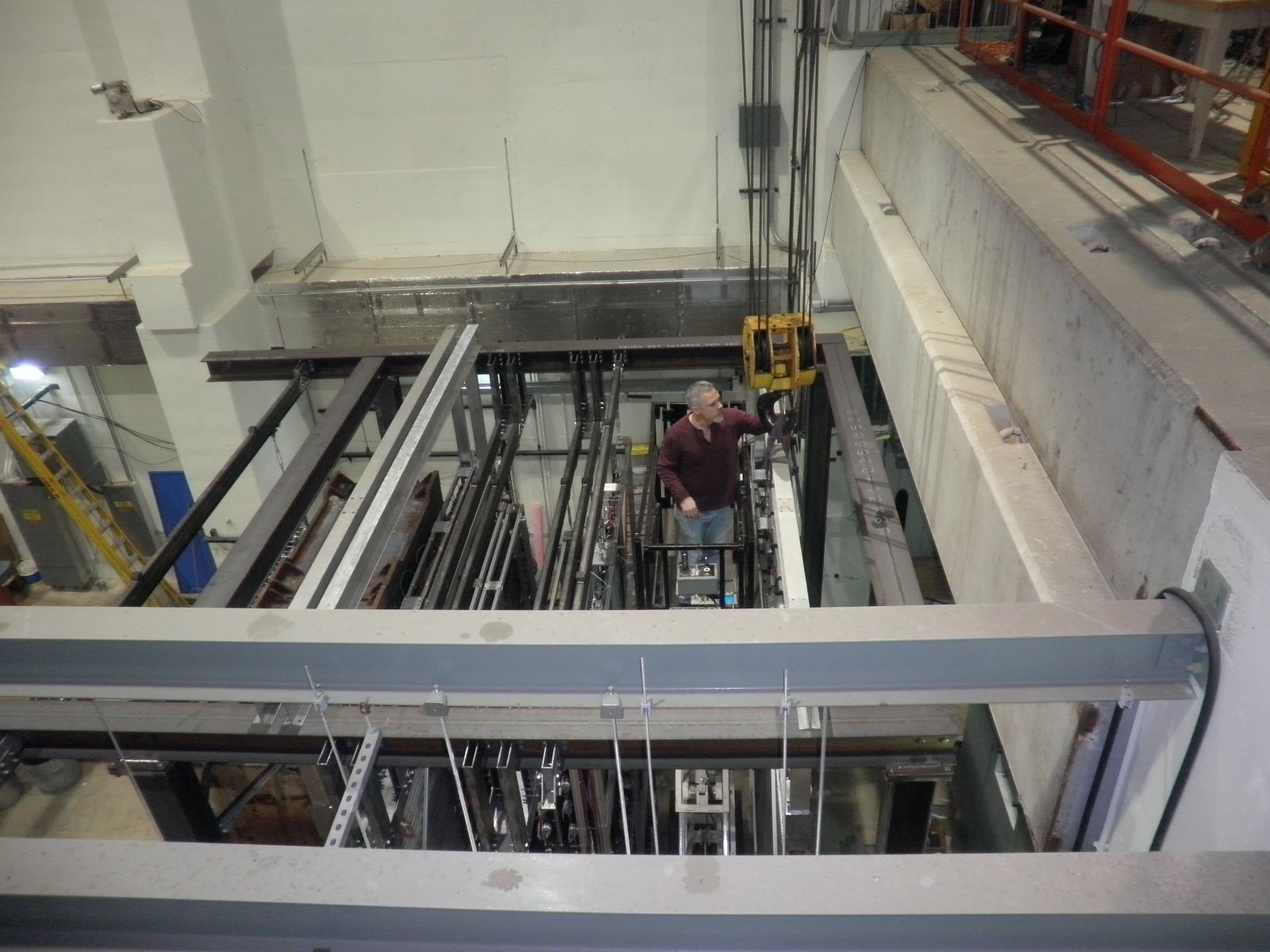 The last plane
One module with wrong shape
One module with wrong gas tubing
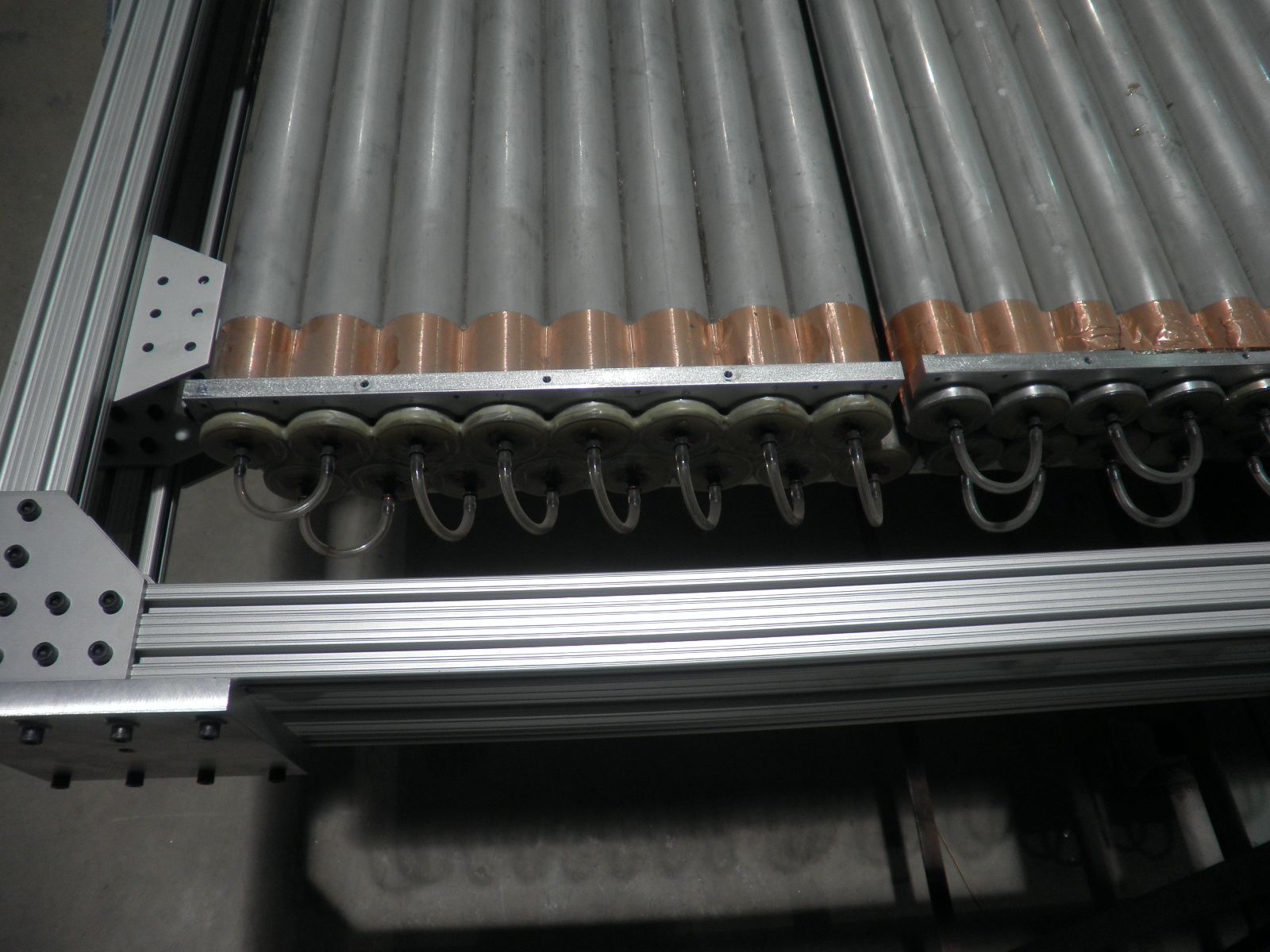 The only wrong shaped module
Installed on the top of the last Y-plane
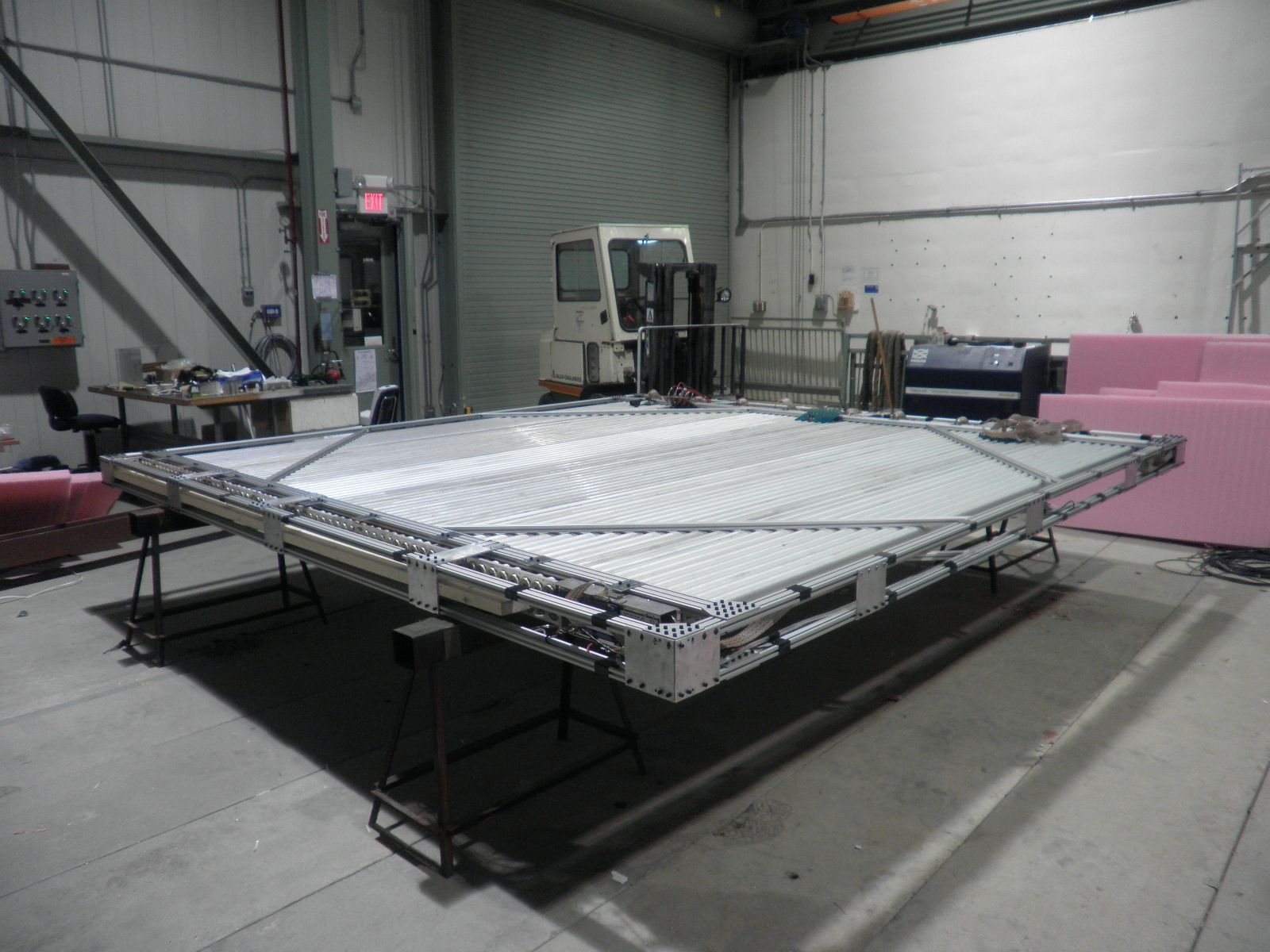 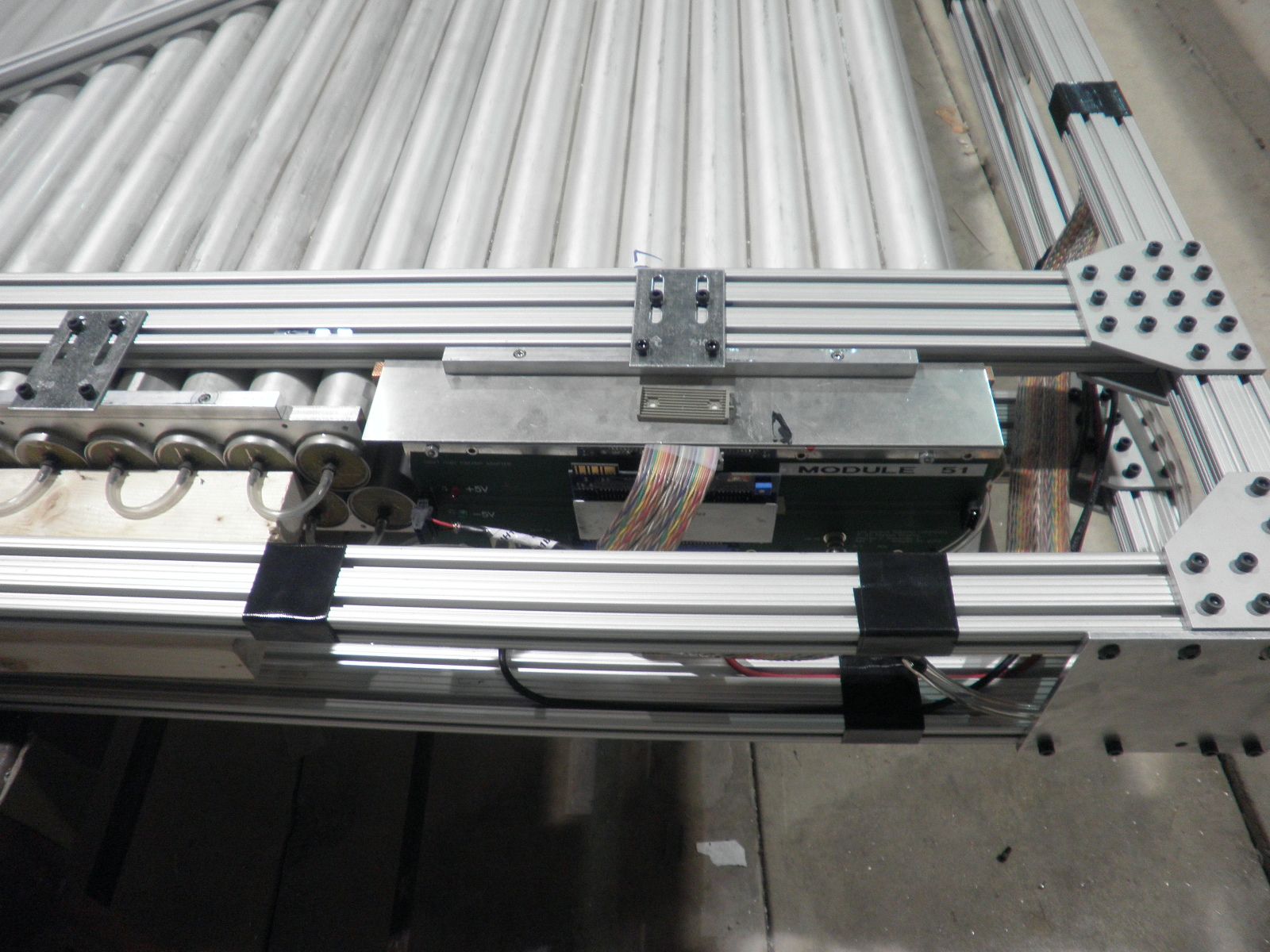 Installing the last plane
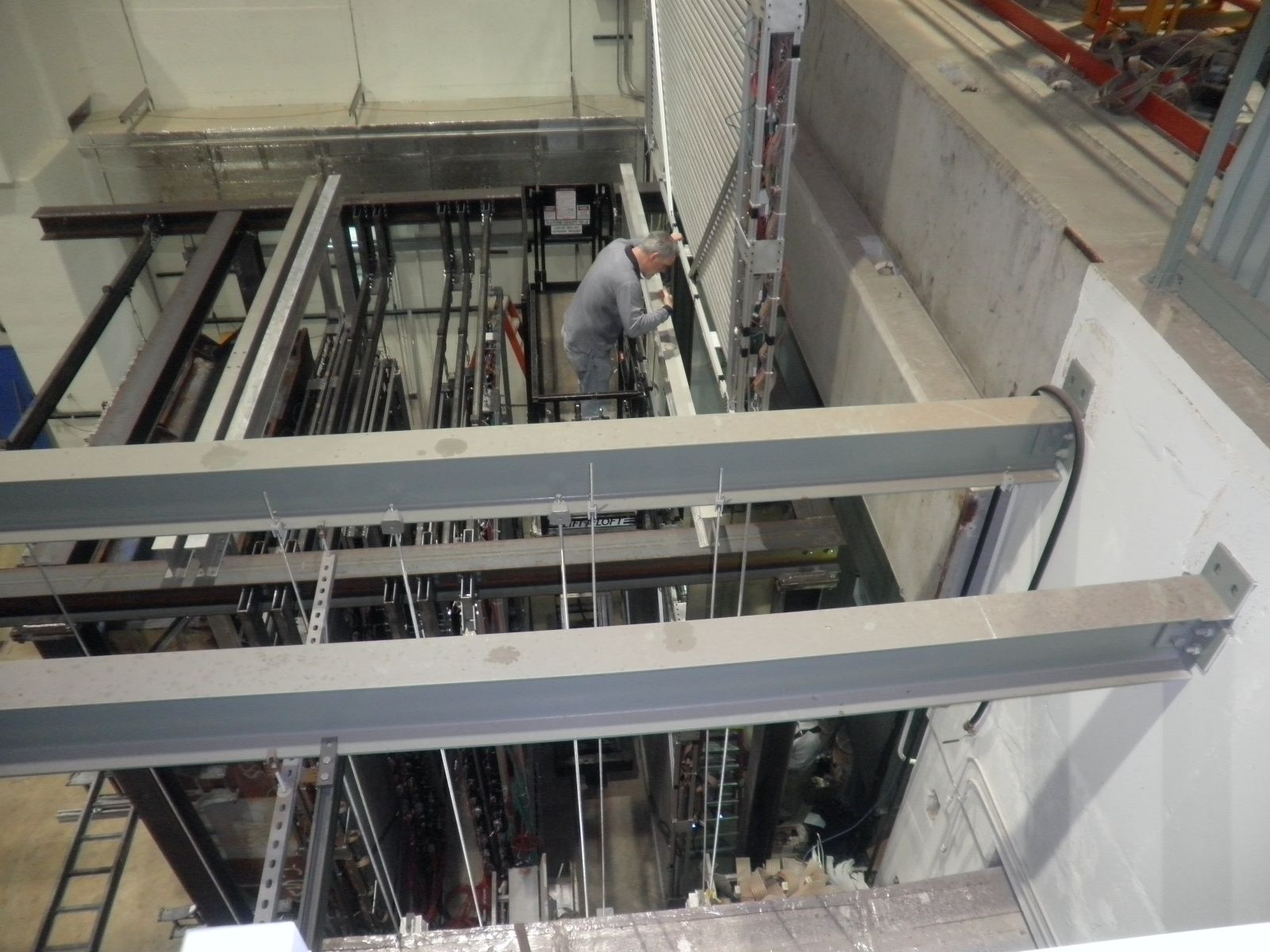 X and Y planes
X2 and Y2
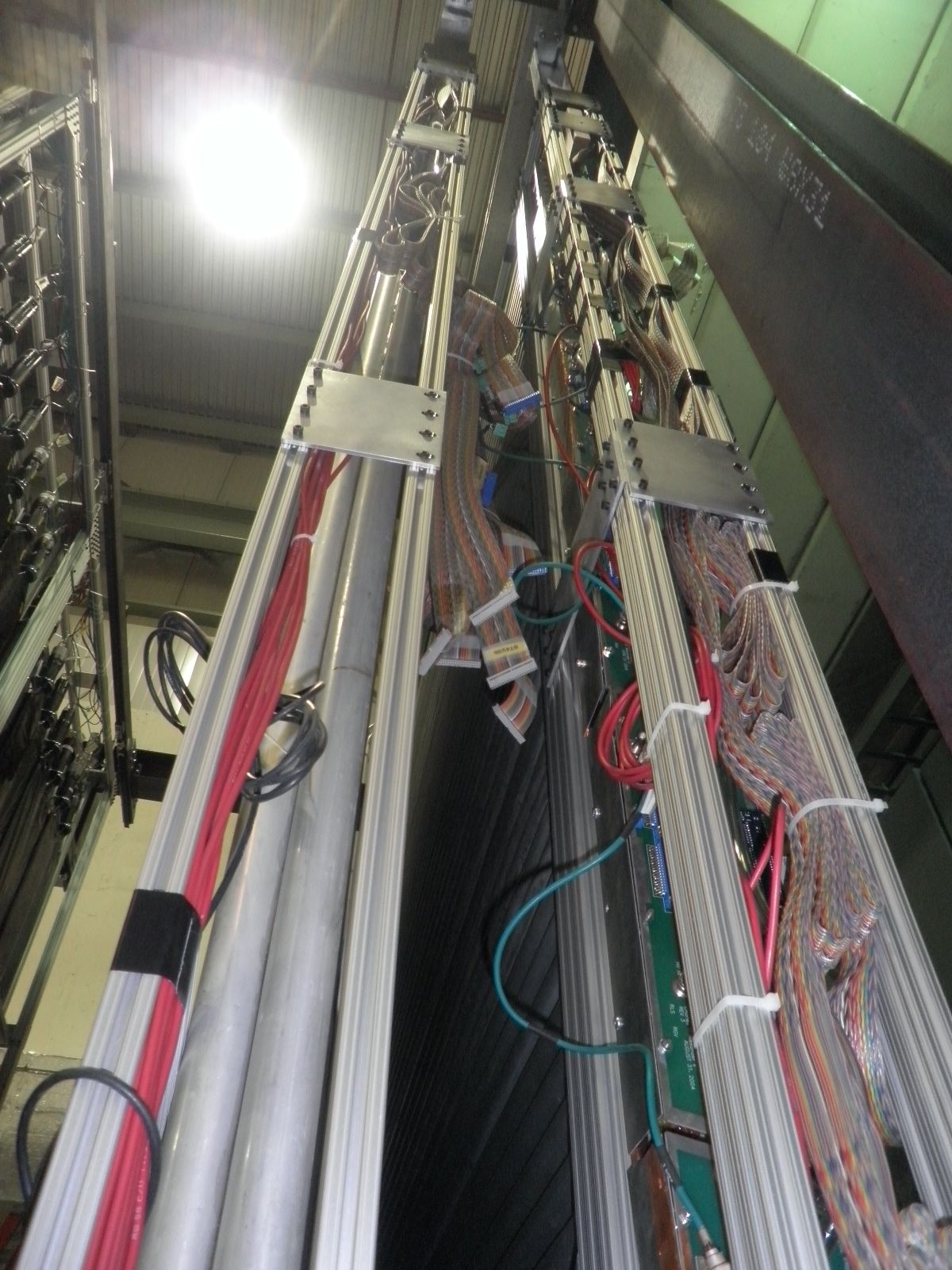 X1 and Y1
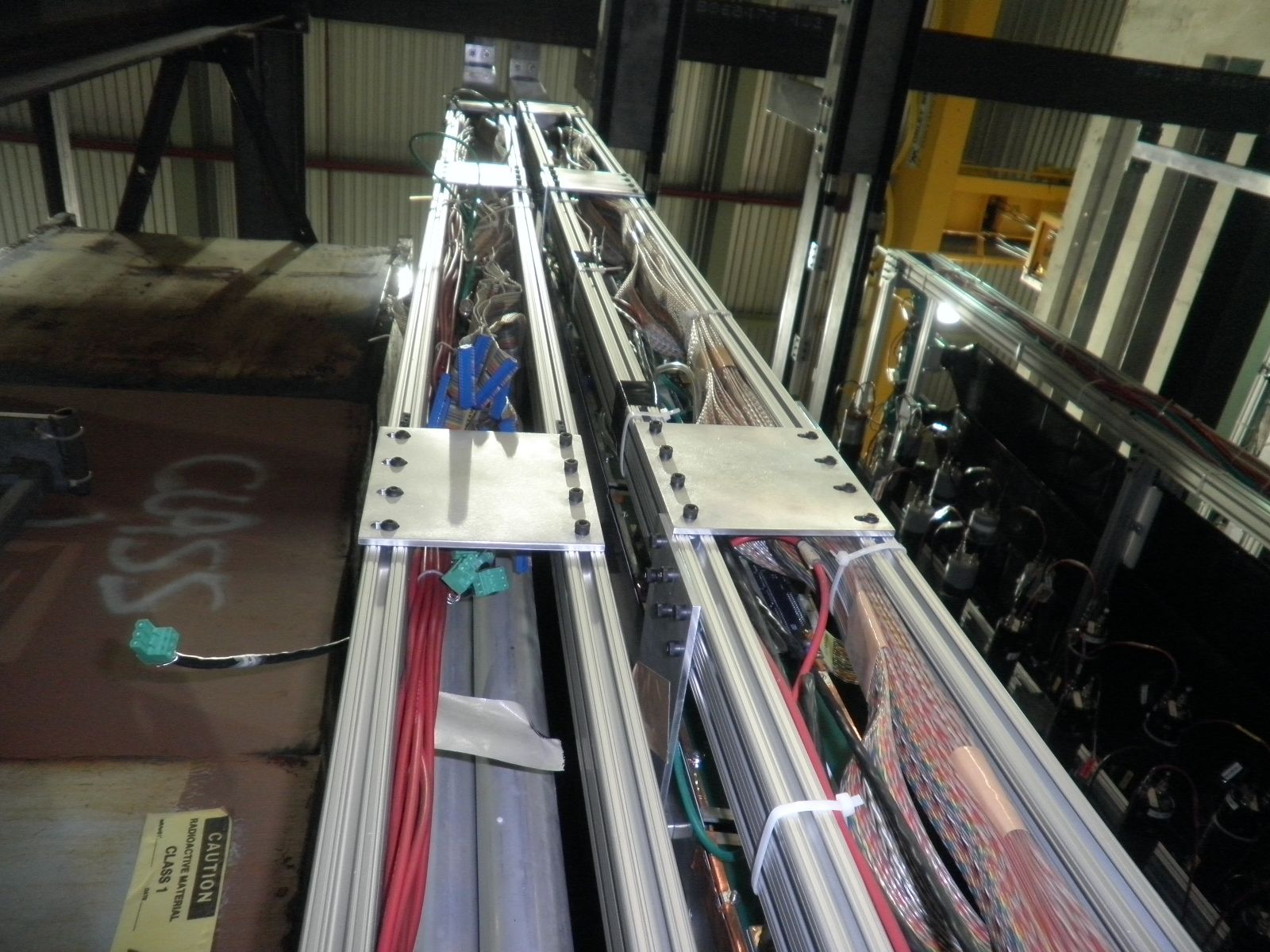 X1
Y1
Y2
X2
NIM channel map
16   15 14  13  12   11 10   9
8    7   6    5    4    3    2    1
16   15 14  13  12   11 10   9
8    7   6    5    4    3    2    1
16   15 14  13  12   11 10   9
8    7   6    5    4    3    2    1
16   15 14  13  12   11 10   9
8    7   6    5    4    3    2    1
16   15 14  13  12   11 10   9
8    7   6    5    4    3    2    1
16   15 14  13  12   11 10   9
8    7   6    5    4    3    2    1
16   15 14  13  12   11 10   9
8    7   6    5    4    3    2    1
IP, Top View
……
……
Z
X
READOUT
ELECTRONICS
Wrong 
Shpd mod.
9  10  11  12 13  14 15  16
1   2   3    4    5    6    7   8
X1
Y1
Y2
X2
NIM channel map
Y
16   15 14  13  12   11 10   9
8    7   6    5    4    3    2    1
16   15 14  13  12   11 10   9
8    7   6    5    4    3    2    1
16   15 14  13  12   11 10   9
8    7   6    5    4    3    2    1
16   15 14  13  12   11 10   9
8    7   6    5    4    3    2    1
16   15 14  13  12   11 10   9
8    7   6    5    4    3    2    1
16   15 14  13  12   11 10   9
8    7   6    5    4    3    2    1
IP, Side View
……
……
Z
Ground Floor
The old test area
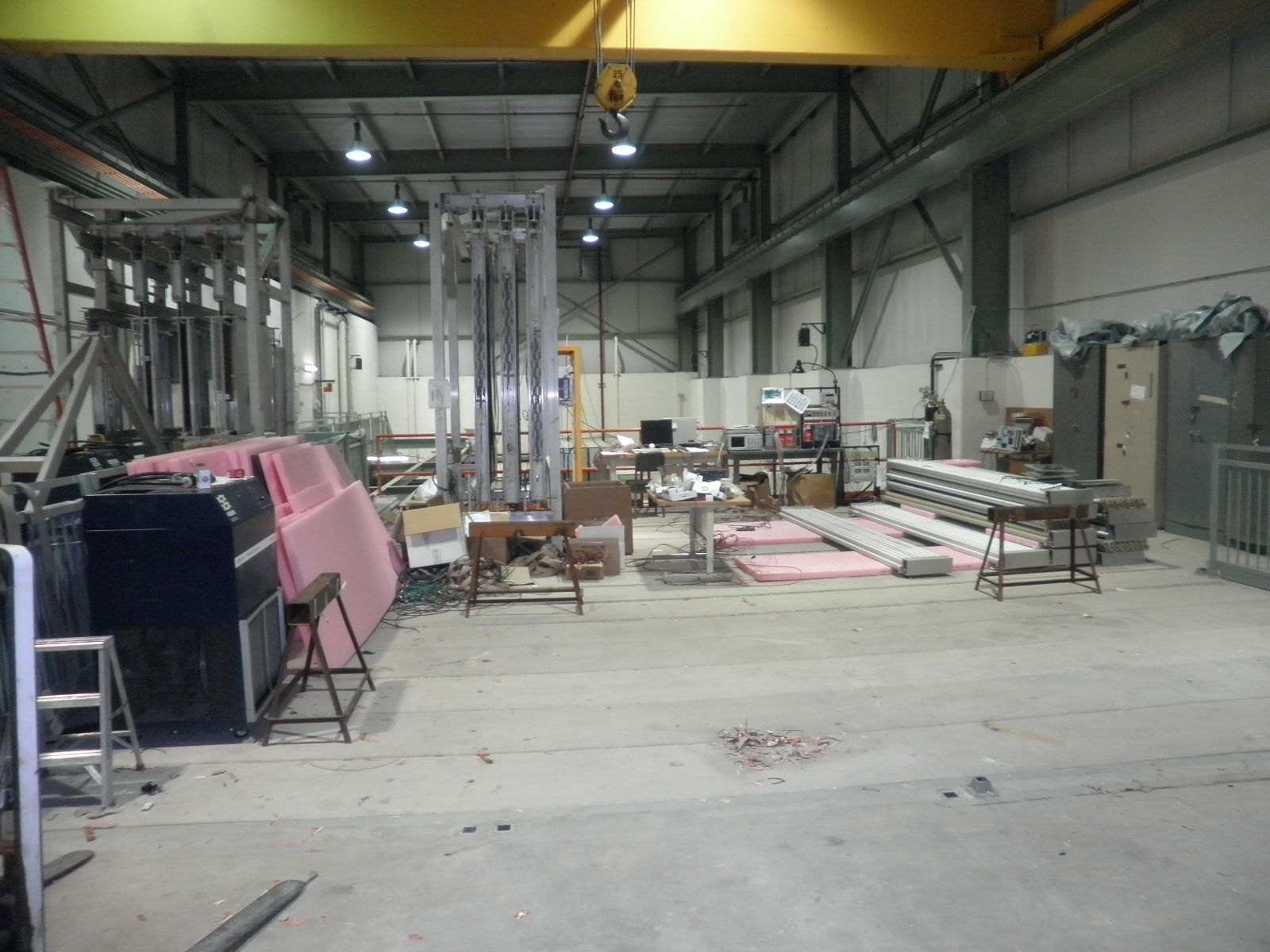 LV system
Delta LV PS: 
5V & 20A each
Need connectors
Per plane
 +5V, 0.5x9=4.0A
-5V, 0.75x9=6.8A
Two Delta
+5V and -5V
Ground configuration
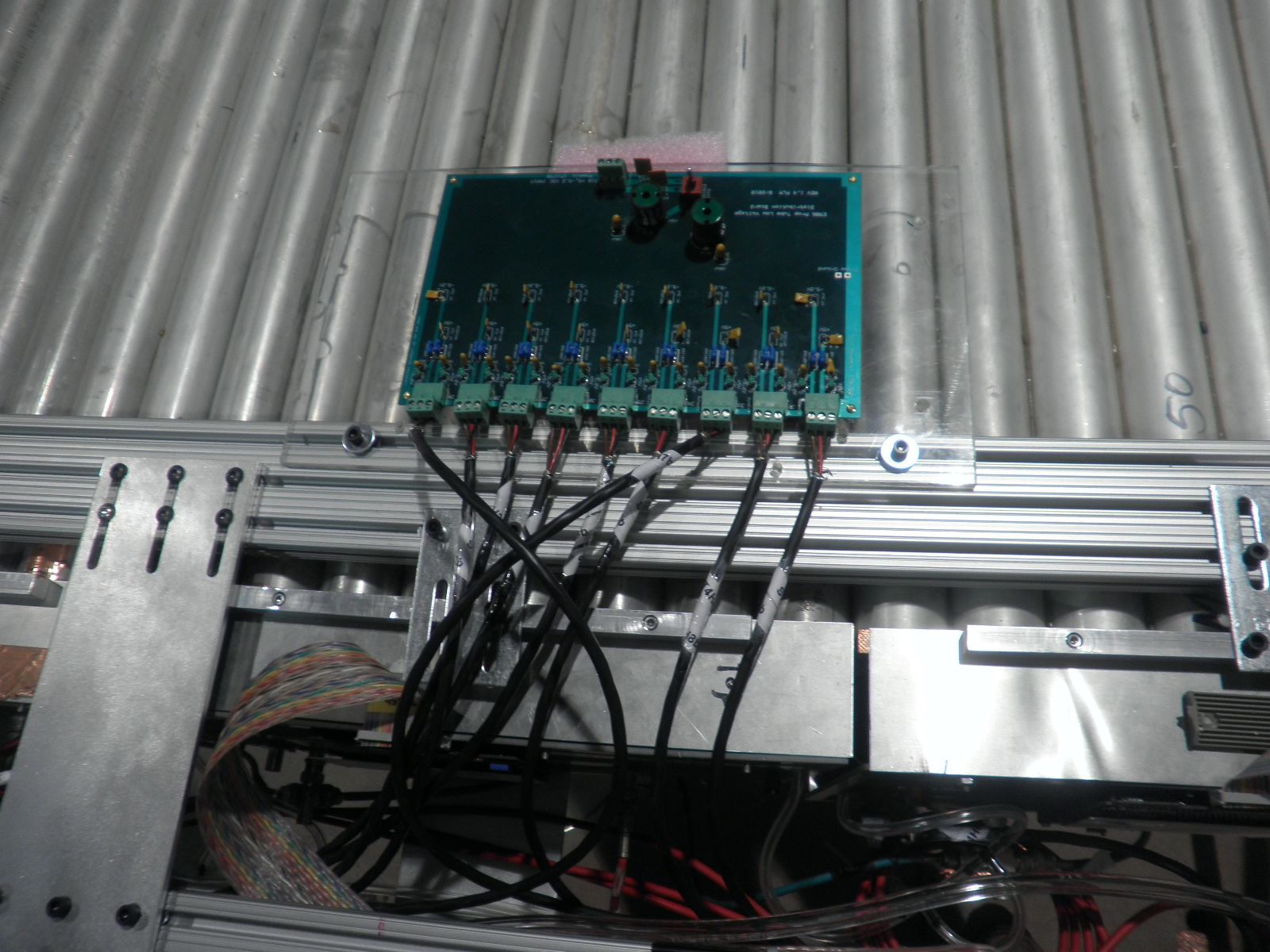 LV system (cont.)
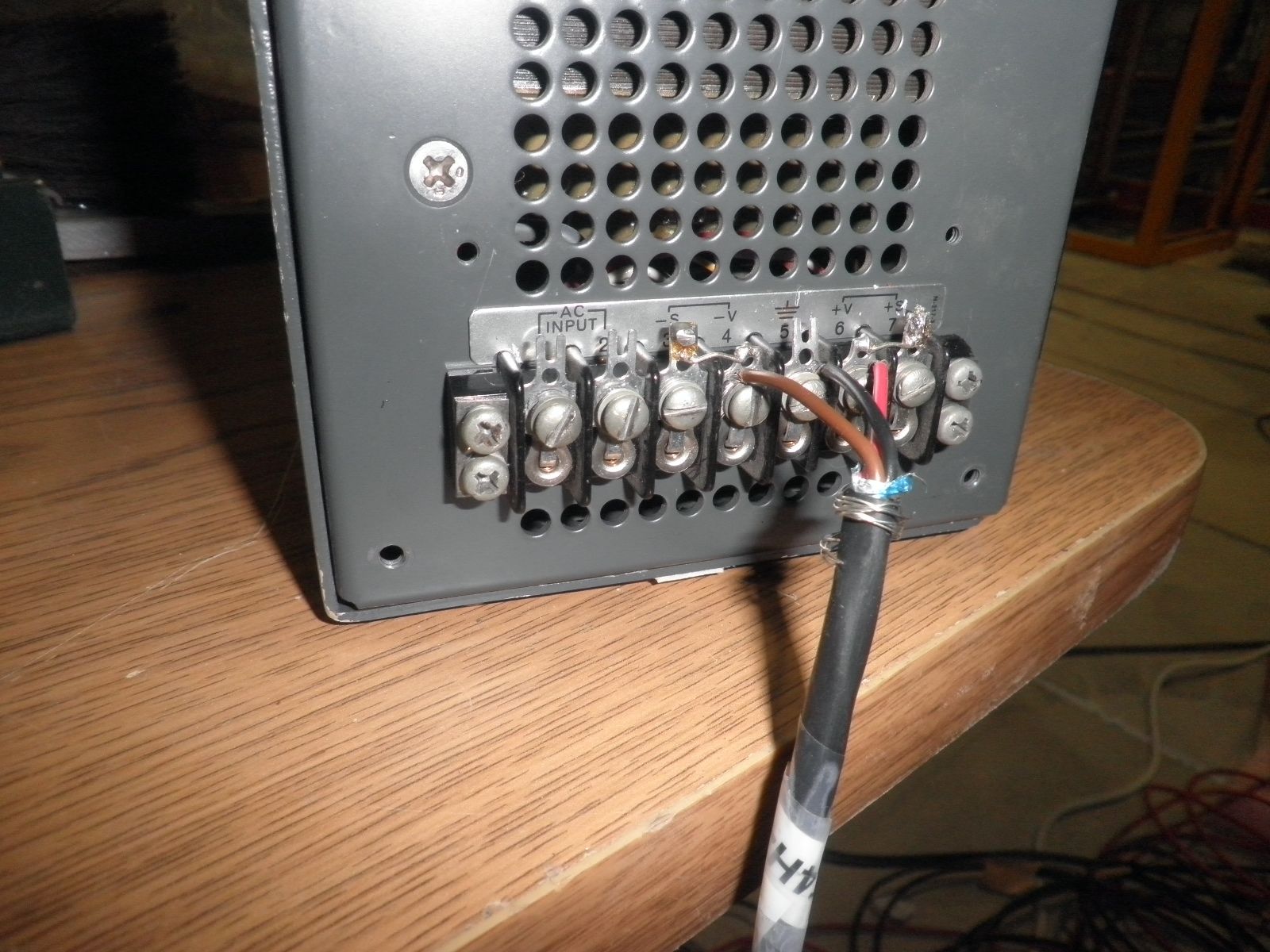 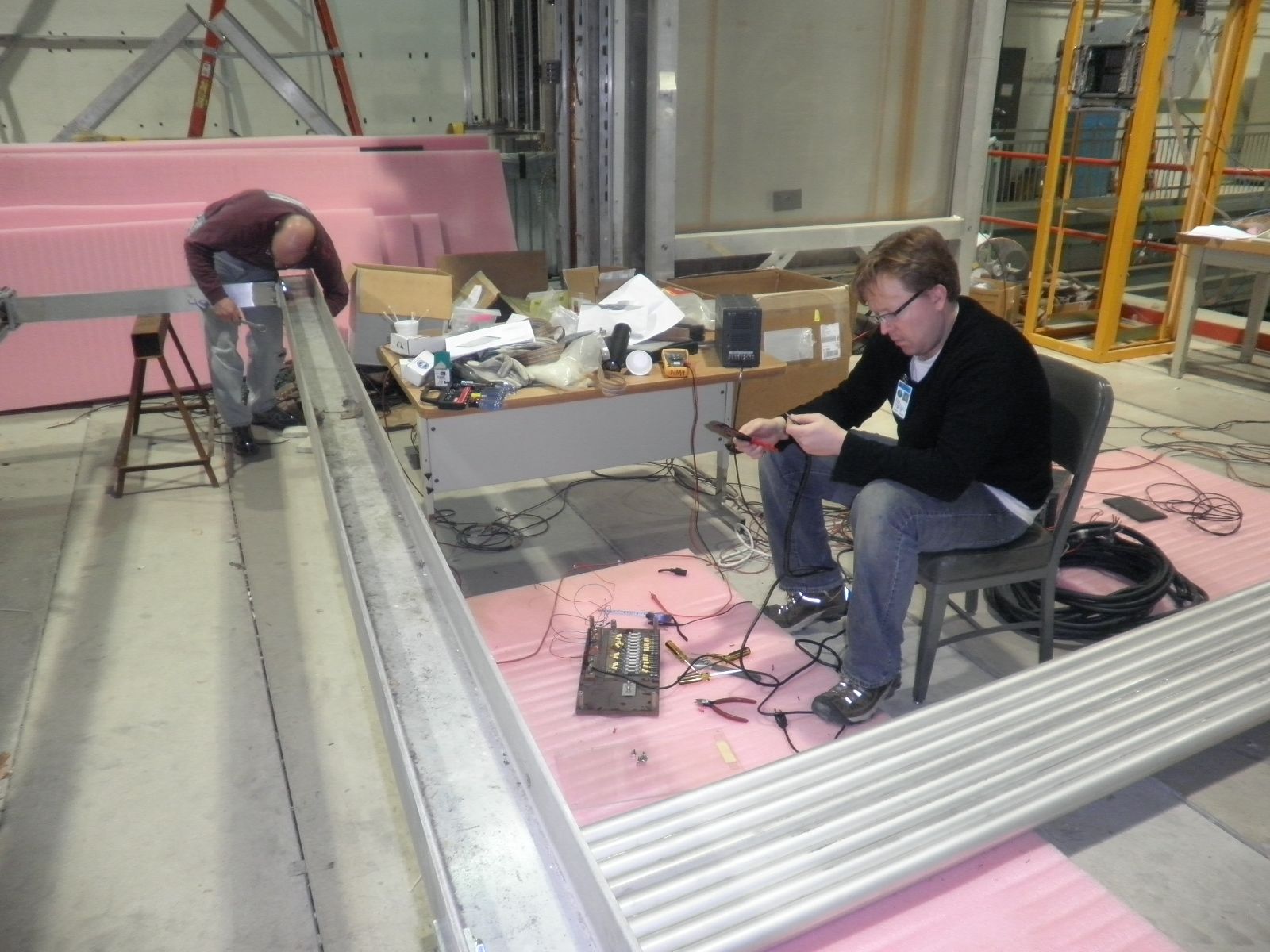 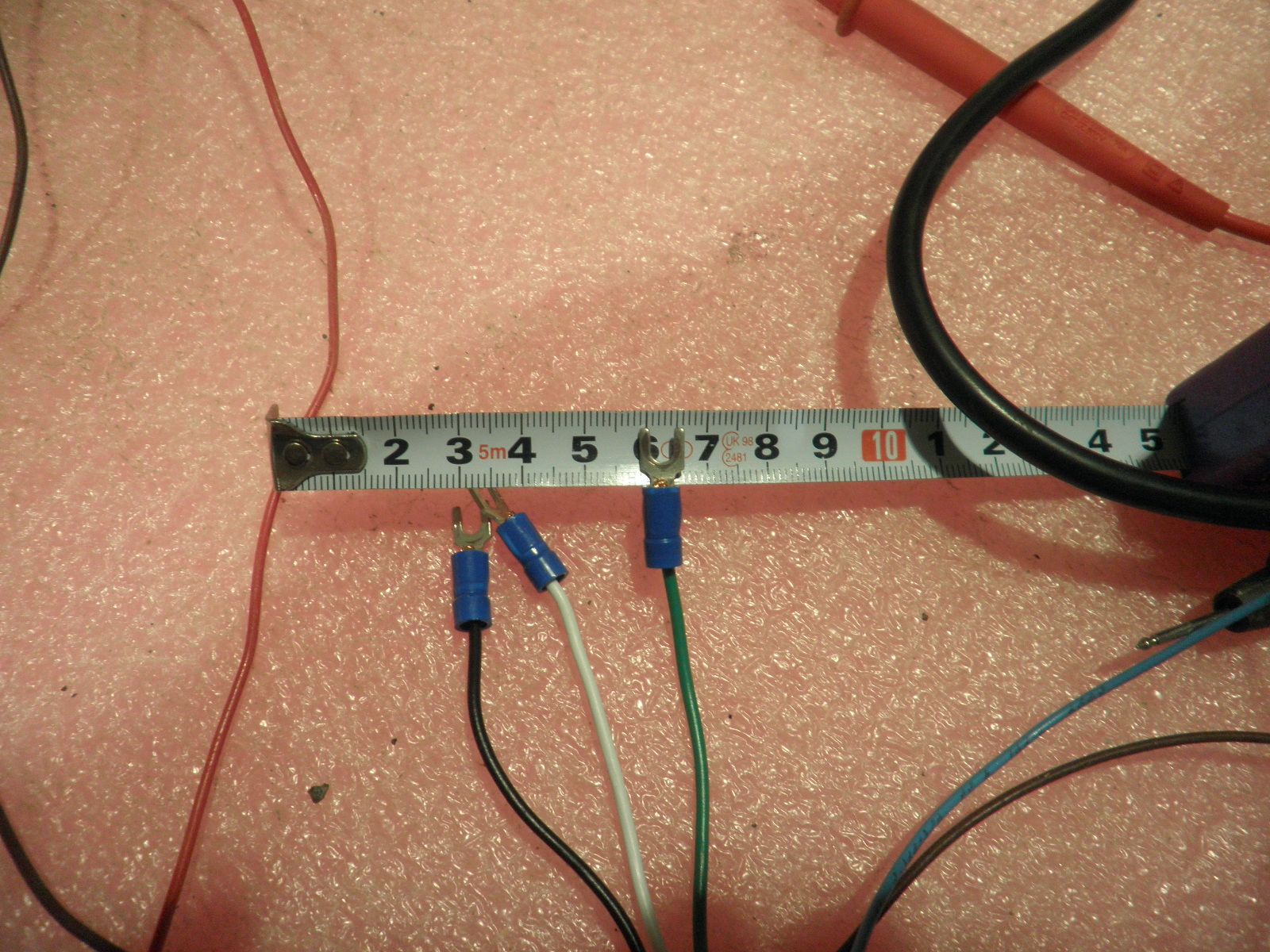 HV modules
36 channels 
18 modules
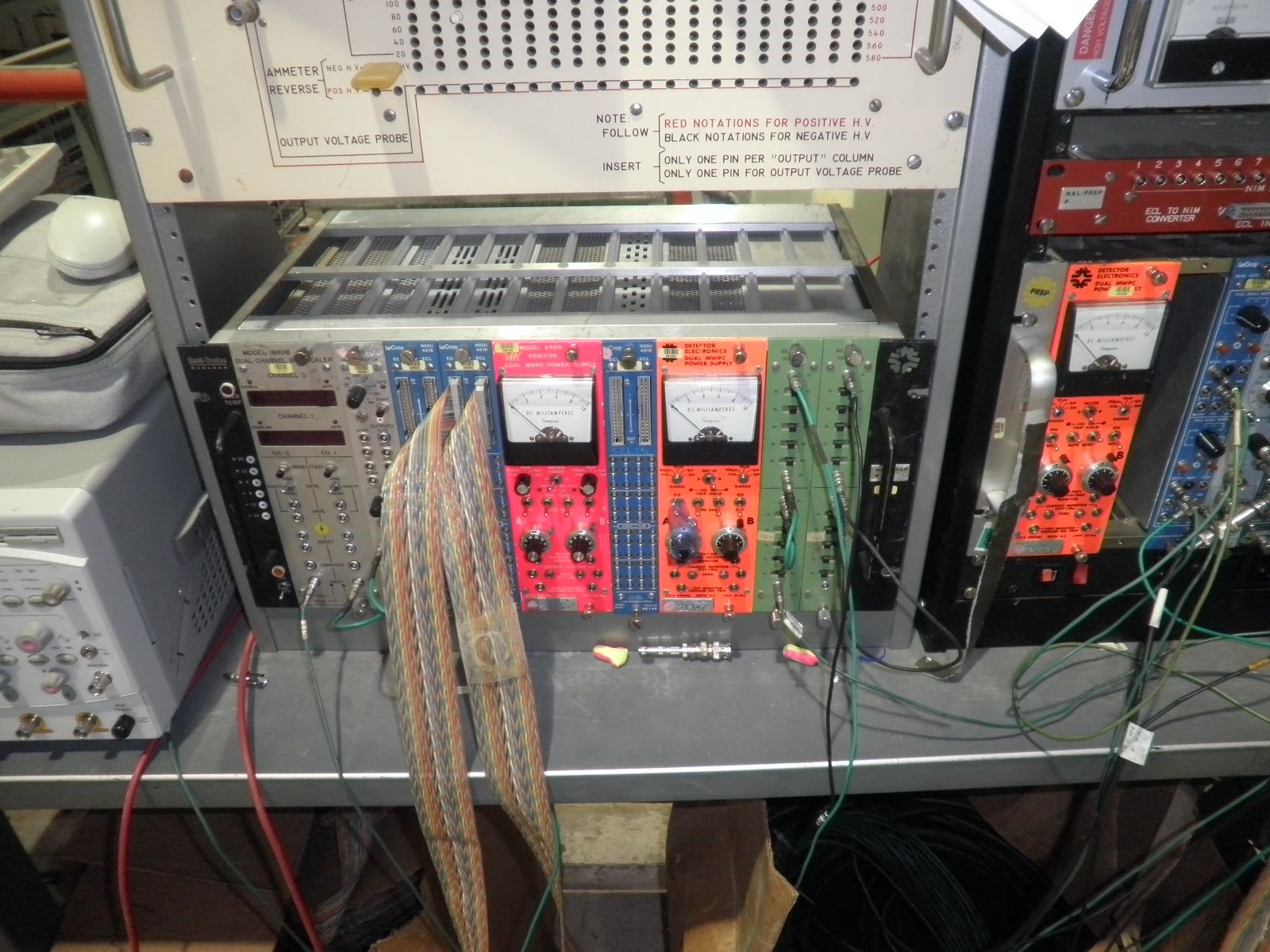 Patch panels
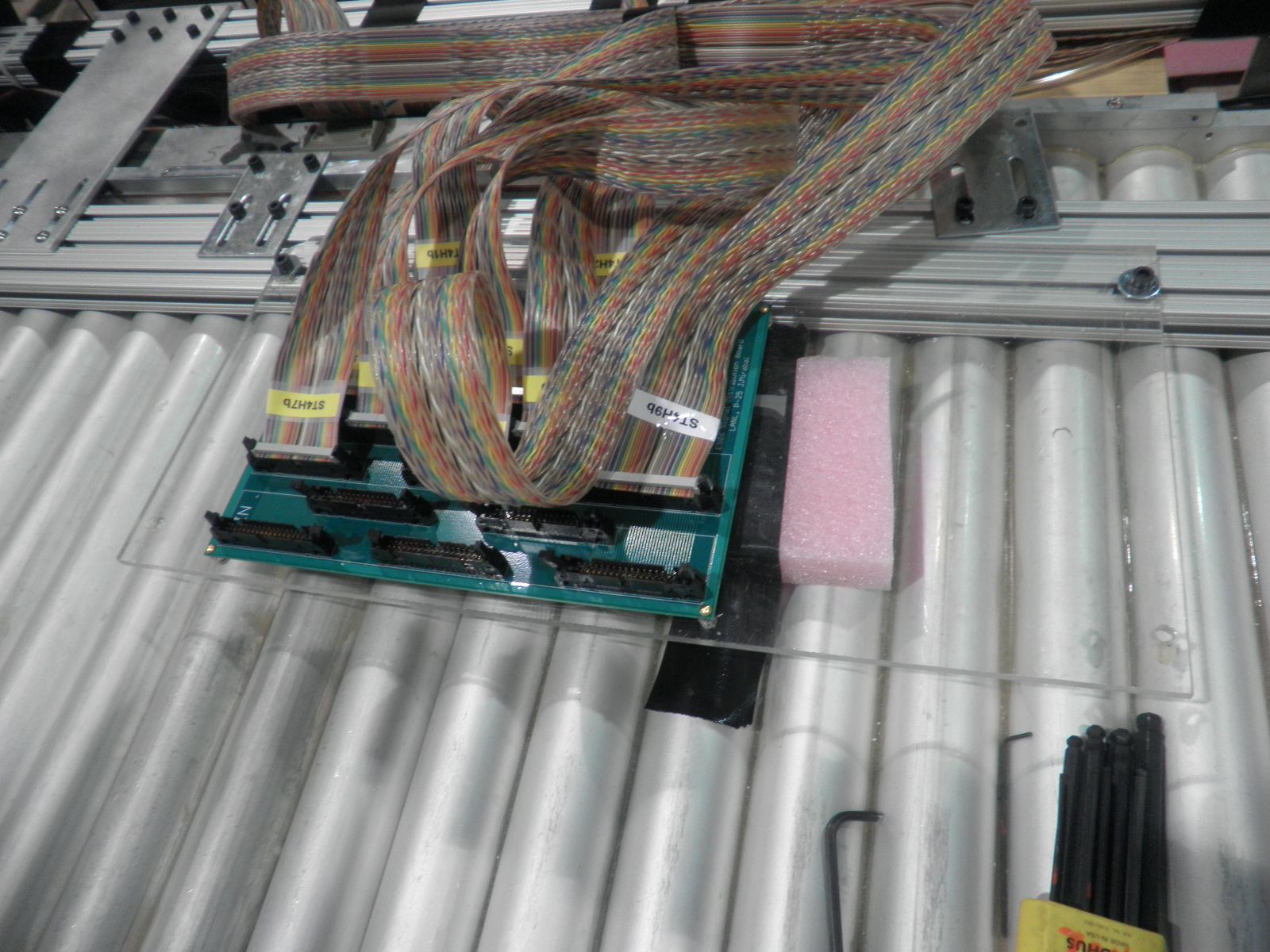 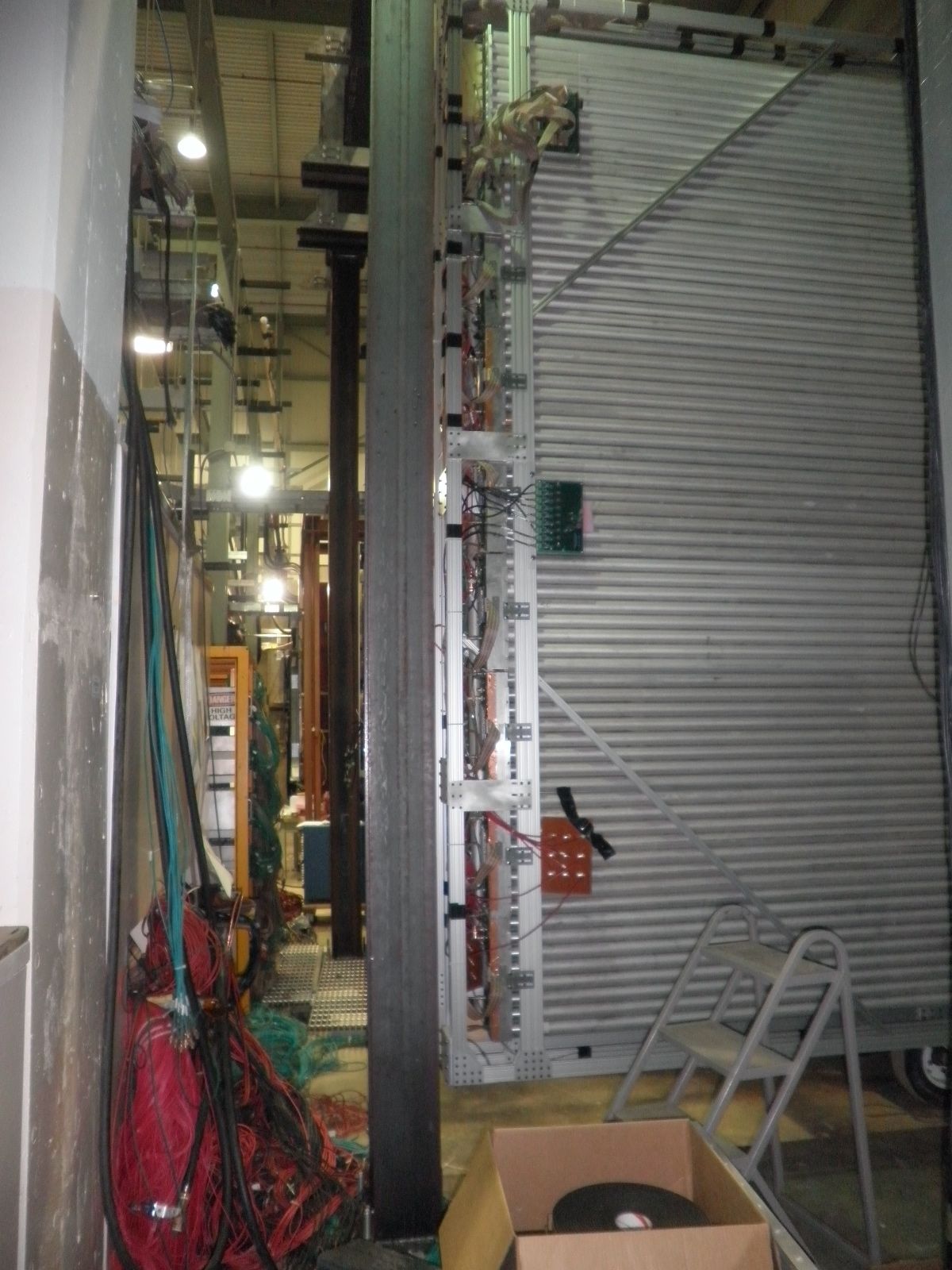 LVs, HV
ECL signals
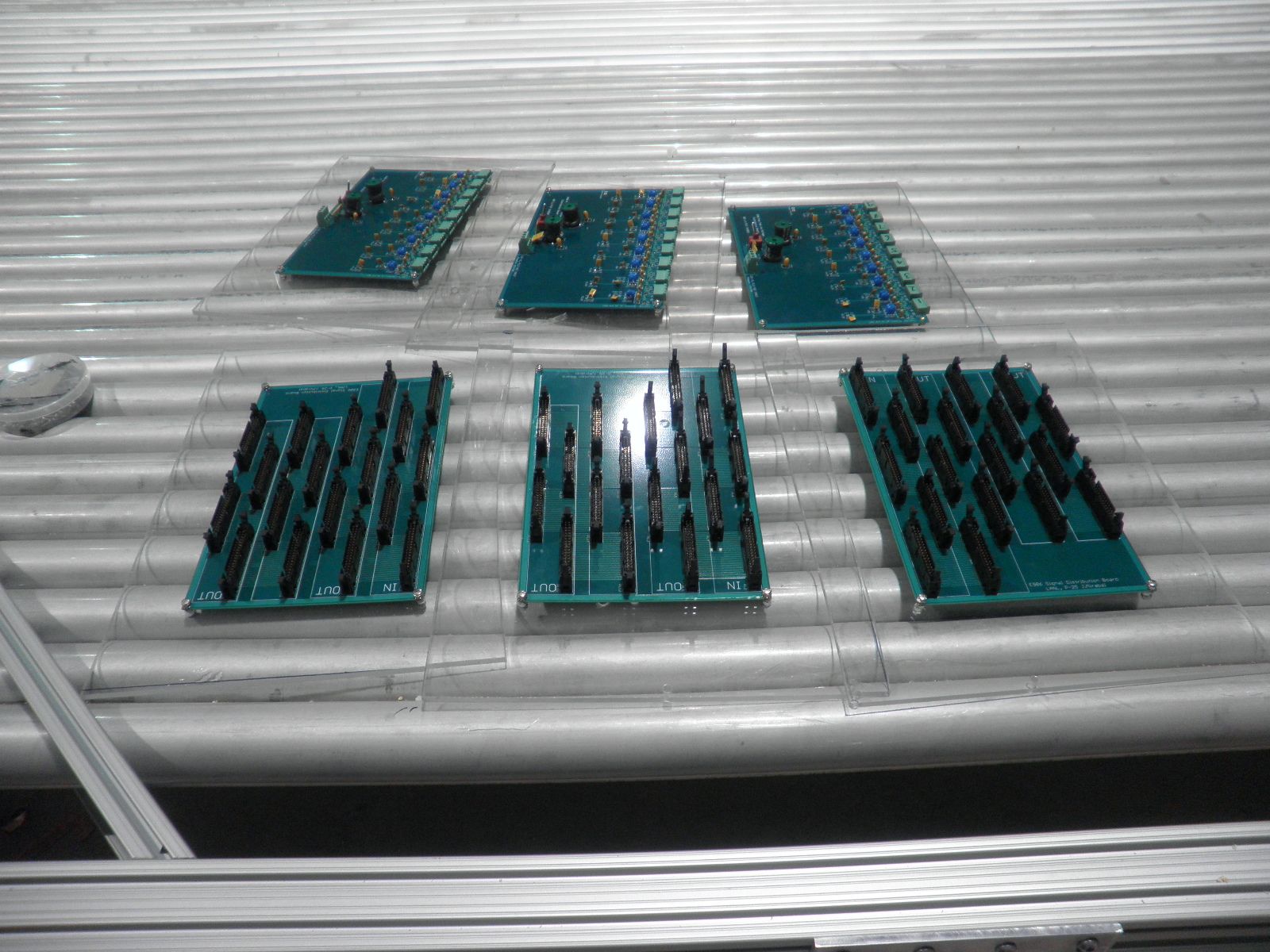 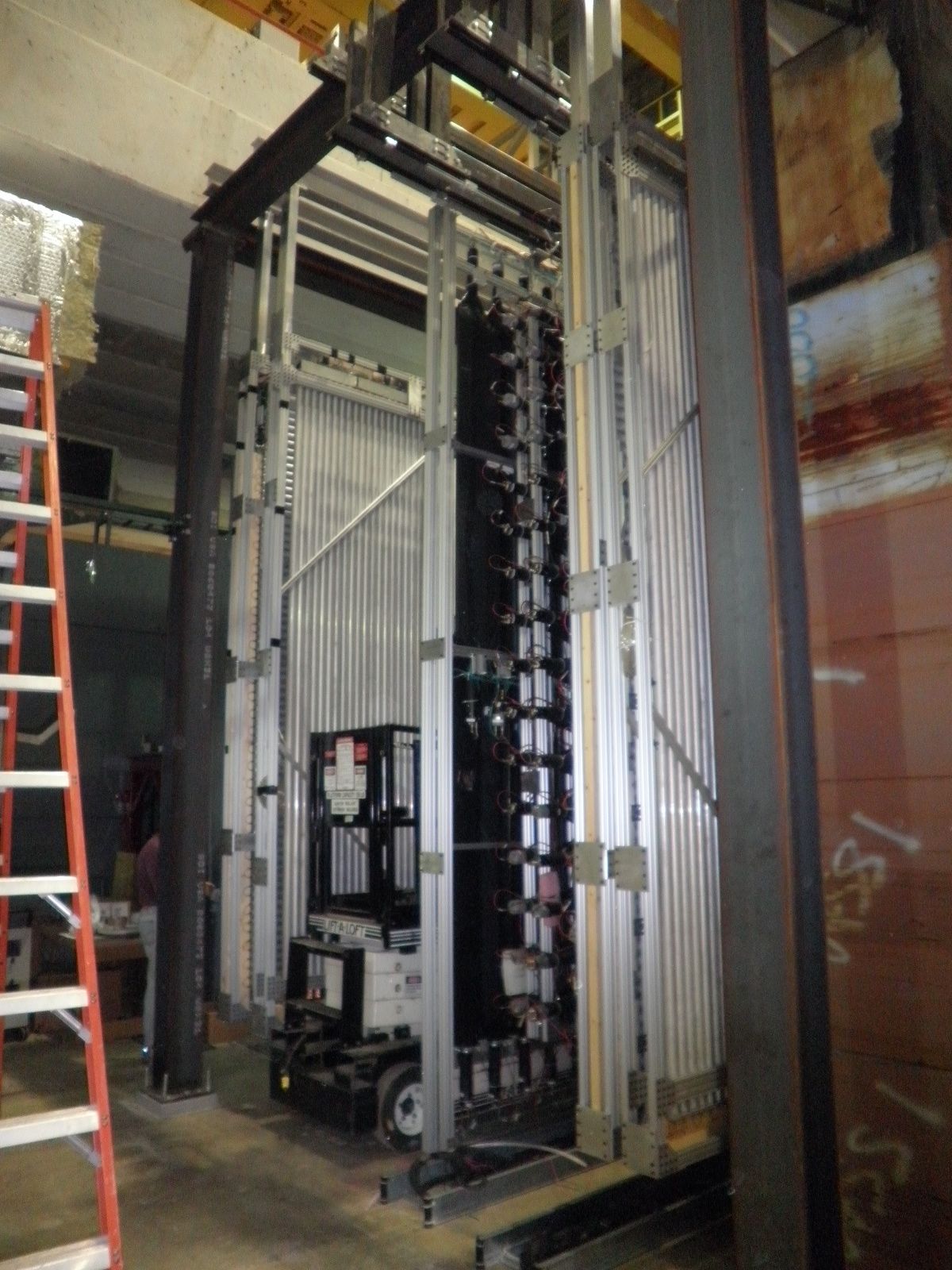 Station-4
Prop tubes 
X1, Y1, X2, Y2
Hodoscopes
X, Y
E906 as of 3/4/2011
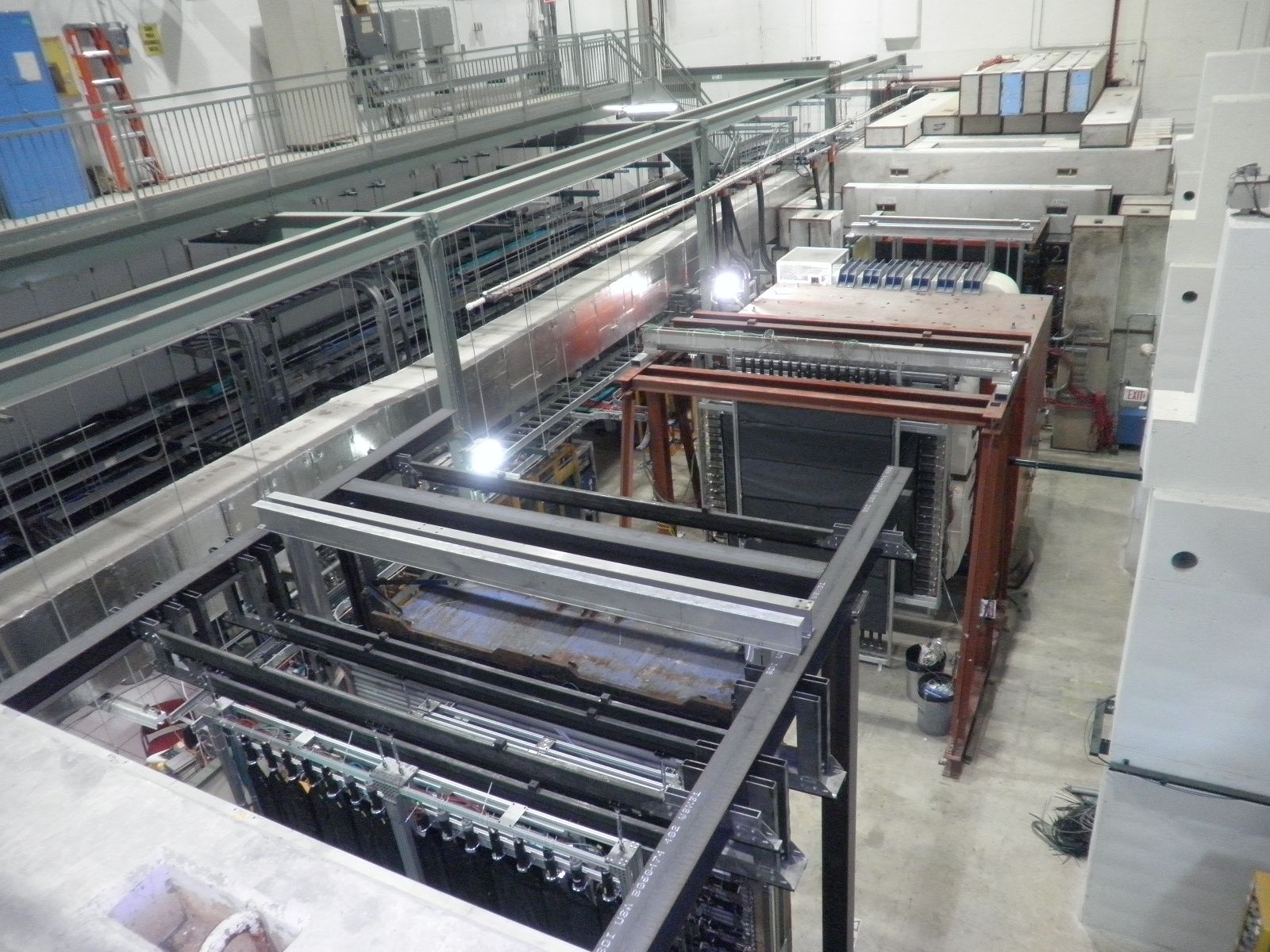 To do list
LV system
PS: Delta 5V supplies from Fermilab, have 5 of them, not fully tested yet 
need a minimal of 4  for (X1Y1) and (X2Y2), but can use more if available
Need some small connectors for master LV cables, cable to PS
Long/gauge-8 (?) LV master cables are recycled from previous LANL Exp.   
HV system
Have 2 modules right now, a total of 4 HV channels, good for one channel per plane 
Like to have 16 more 
Independent HV channel for each module 
Long HV cables recycled from precious Fermilab Exp. 

ECL cables to TDC boards 
Need to make 36 ECL cables, length TBD
Cables from previous Fermilab Exp.
Gas: 
to be worked on by DaveN.
D0 muon gas? 
Ar/Co2 for cosmic ray?
Many Thanks to …
E906 collaboration and particularly people 
 @ Fermilab:
	Chuck, Paul, Tom, Kevin, Dave Christian, Dave Northack, Kaz, Grass, Ting, Donald and more…  
@ LANL:
	Walt, John, Mat, Andrew Green, Jackie and Jose and more  
E906 members from LANL